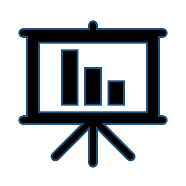 ՎԻՃԱԿԱԳՐՈՒԹՅՈՒՆ, ՀՈՒՆՎԱՐ-ՄԱՐՏ
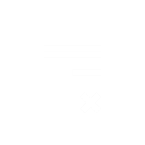 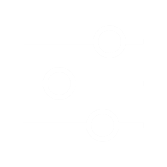 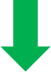